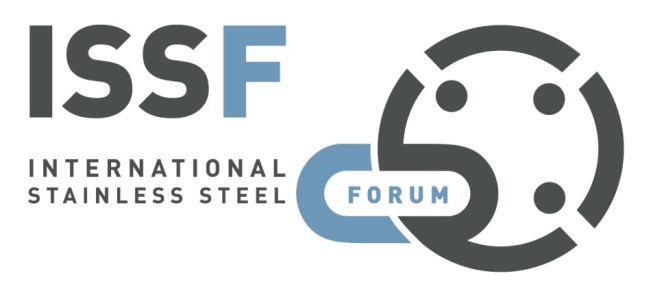 培训材料汇总
本文旨在：为建筑和土木工程领域的培训师提供资料。可以整体或部分使用
由ISSF工作组筹备完成
成员：
Eduardo Carragueiro (Böllinghaus)
Thiery Cremailh （斯穆＋碧根柏集团）
Bernard Heritier (ISSF) 
Clara Herrera (奥伯卡塞尔铸钢股份公司 )
Jun Ishikawa (ISSF)
Marco Massazza (科涅特种钢公司)
Thomas Pauly （欧洲不锈钢协会）
Luis Peiro（阿塞里诺克斯 Acerinox）

* 国际不锈钢论坛， Tervueren大道270 ，   比利时B-1150 www.worldstainless.org
2
经顾问委员会审议
成员：
Dinar Camotim教授 (里斯本理工大学，里斯本，葡萄牙）
Katherine Cashell教授（布鲁内尔大学，伦敦，英国）
Prof. Christelle Gress教授（国立建筑学院，斯特拉堡，法国）
Laura Daglio教授（米兰理工大学，意大利）
Helmut Hachul教授（多特蒙德应用科技大学，德国）
Satish Kumar教授（印度理工大学，金奈，印度）
Satoshi Nara教授（大坂大学，日本）
Esther Rea教授（加泰罗尼亚理工大学，巴塞罗那，西班牙）
Barbara Rossi教授（鲁汶大学，比利时）
Antonio Santa-Rita教授（葡语大学，里斯本，葡萄牙）
Pedro Vellasco教授（里约热内卢州立大学，巴西）
3
内容
艺术中的不锈钢
A. 应用 – 建筑
1- 外立面 2 – 绿墙 3 – 屋顶4 – 内部装潢 5 – 水暖6 – 自动扶梯和电梯 7 – 机场 8 – 城市家具 9 – 修复 10 – 圆形运动场 11 – 游泳池 
B.  应用 – 基础设施 
1 – 水的配送 2 – 桥梁 3 – 海防
为什么选择不锈钢
什么是不锈钢？
耐腐蚀性
机械性能
结构应用
A – 钢筋 B – 板材
不锈钢表面和表面处理
不锈钢的连接与制造
形式与可用性
可持续性
4
全球不锈钢发展协会：您可以免费访问并下载信息
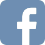 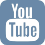 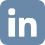 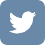 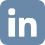 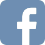 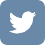 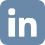 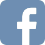 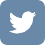 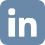 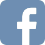 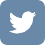 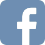 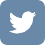 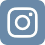 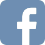 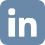 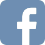 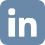 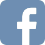 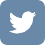 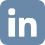 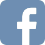 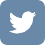 5
5
全球不锈钢发展协会：您可以免费访问并下载信息
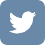 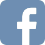 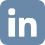 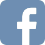 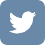 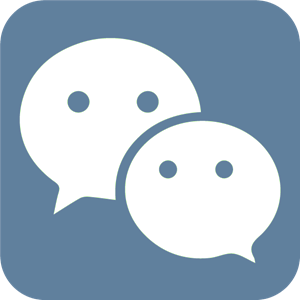 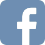 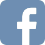 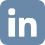 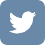 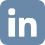 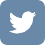 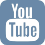 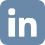 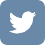 6
6
全球不锈钢发展协会：您可以免费访问并下载信息
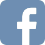 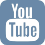 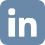 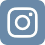 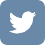 7